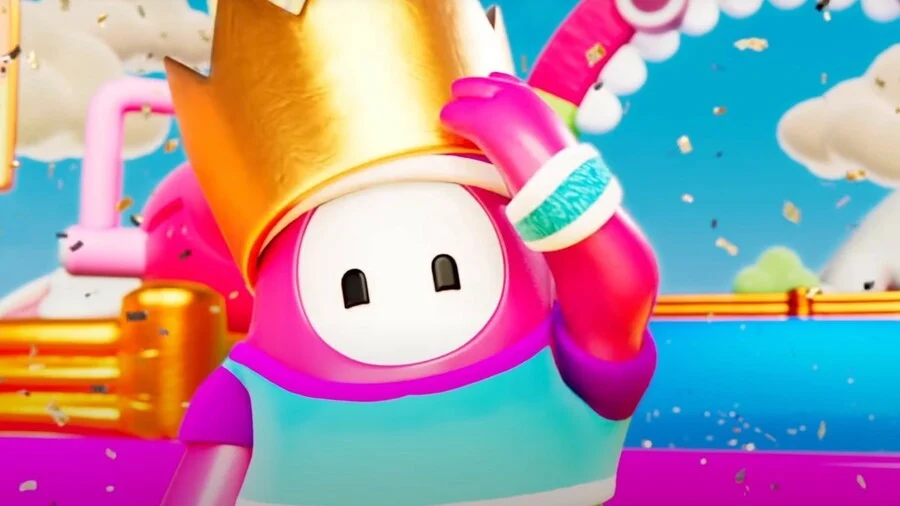 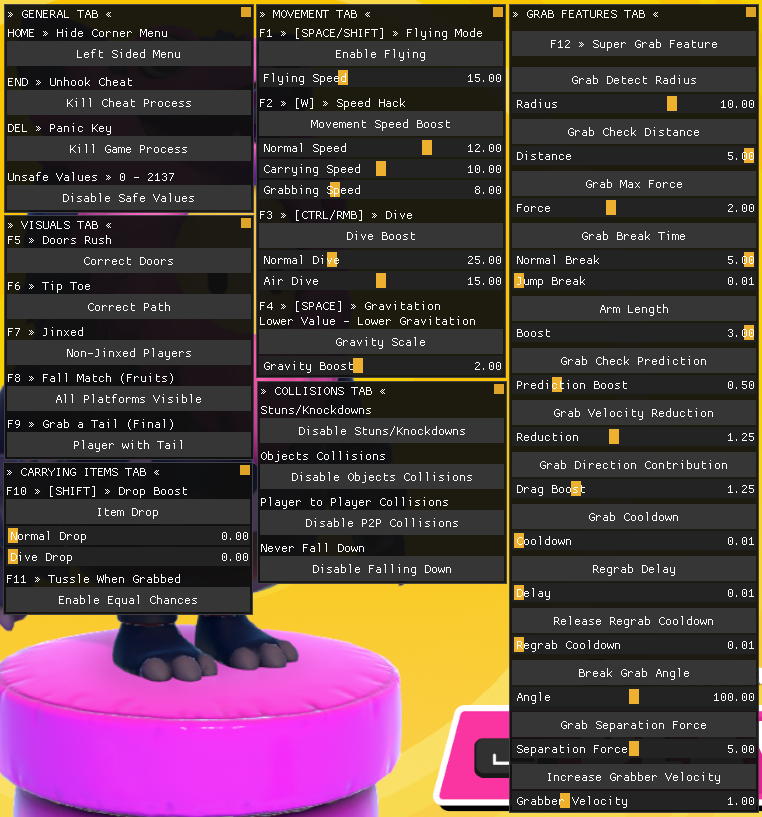 چیت بازی فال گایز
توسط سایت ثناگیم برای اولین بار در ایران
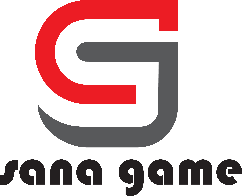 ادرس سایت: www.sanagame.ir